ESASky
Bruno Merín
Henrik Norman
Elena Racero
Jesús Salgado
María Henar Sarmiento 
Pilar de Teodoro
Christophe Arviset
Deborah Baines
Fabrizio Giordano
Juan González
Raúl Gutiérrez
Belén López Martí
Thanks to : Mark Allen, Pierre Fernique and Thomas Boch (CDS), Roberto Prieto, Alejandro Lorca and Rubén Álvarez (CSG), Pedro Rodriguez, Nora Loiseau, Antonio Talavera & María Santos Lleó (XMM-Newton SOC), Guillaume Belanger & Peter Kretschmar (INTEGRAL SOC), Eva Verdugo , Göran Pilbratt & Pedro García-Lario (Herschel SOC) and  Marcos López-Caniego, Jan Tauber (Planck SO), Anthony Marston (JWST) and Daniel Durand (CADC HST team)
ESASky concept
Goal: to facilitate data discovery and archival science for ALL users
Multi-wavelength
Project agnostic 
Exploration
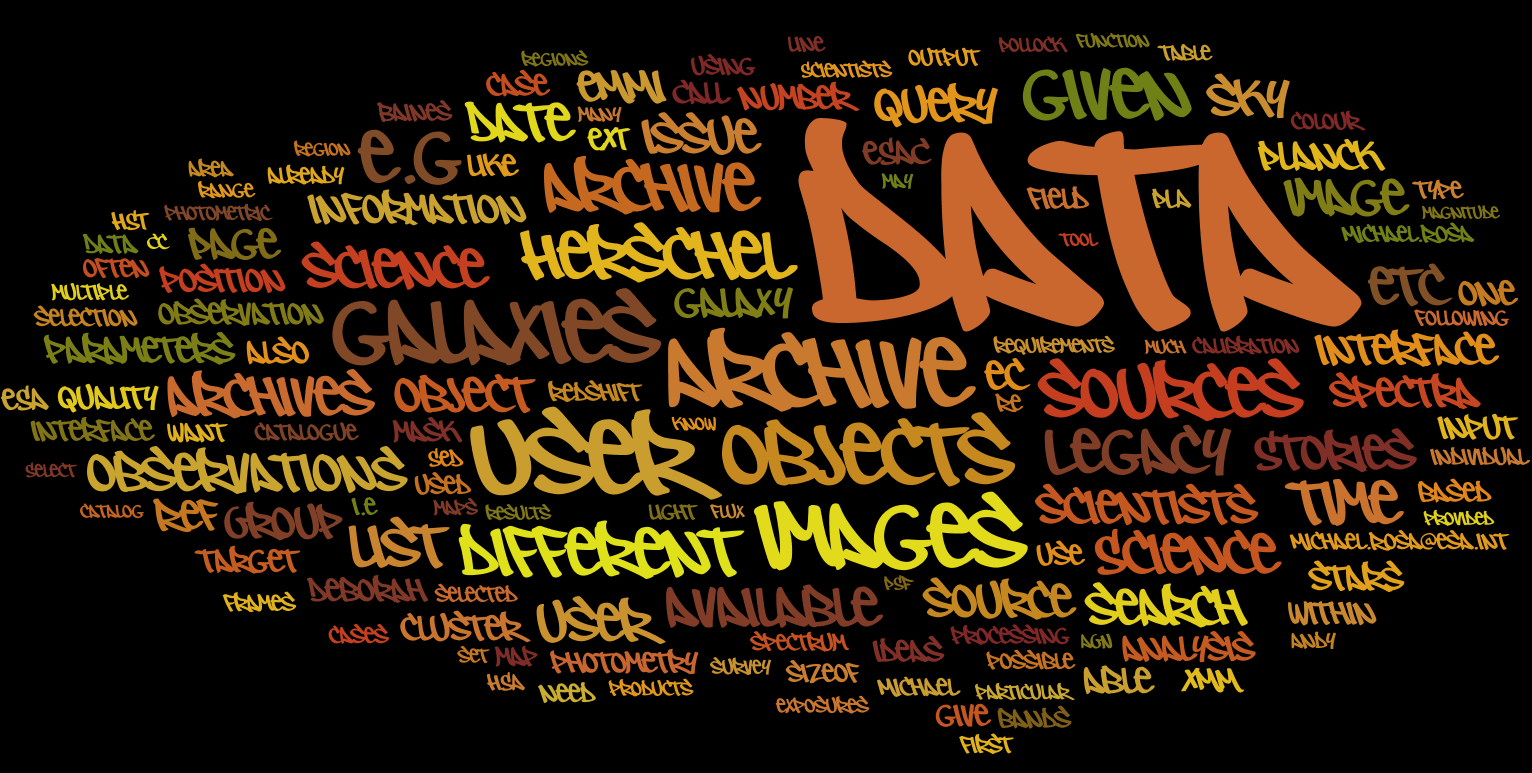 Astronomy evolving to a data-rich field
While the amount of data is growing exponentially, the number of scientists working with it is growing linearly.
This means that in the future data might compete to get users to look at them, and not viceversa as it happens now. (!)
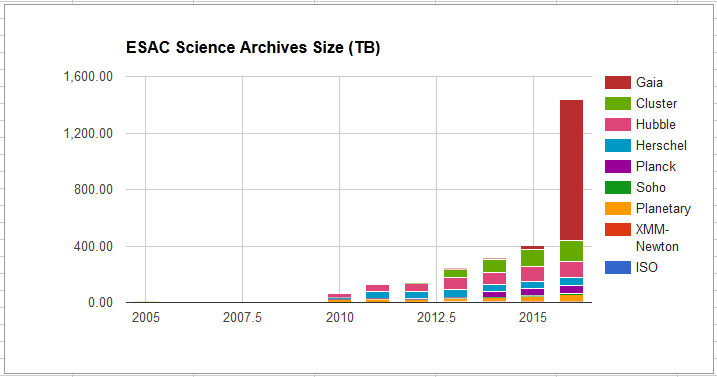 ESASky concept
Goal: to facilitate data discovery and archival science for ALL users
Multi-wavelength
Project agnostic 
Exploration

Interface to all astronomy archives







First release in May 2016: http://sky.esa.int
ESASky data contents roadmap
Aim: continuous integration, testing and releasing
ESASky feature roadmap
Aim: continuous integration, testing and releasing
JWST footprints on ESASky
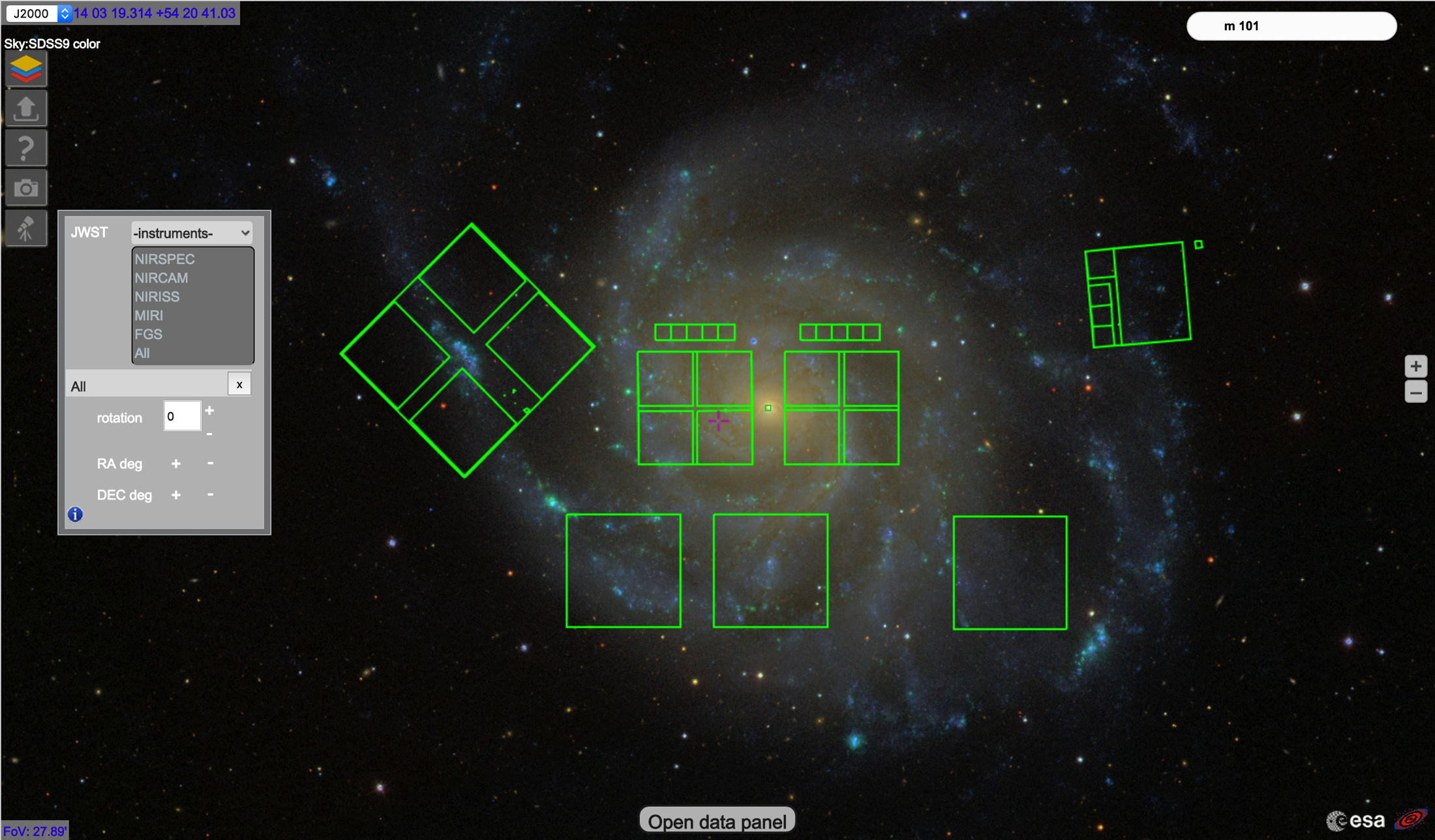 Your feedback is appreciated!
Please give us your suggestions, ideas or tell us about the bugs you find at: 

http://esasky.userecho.com
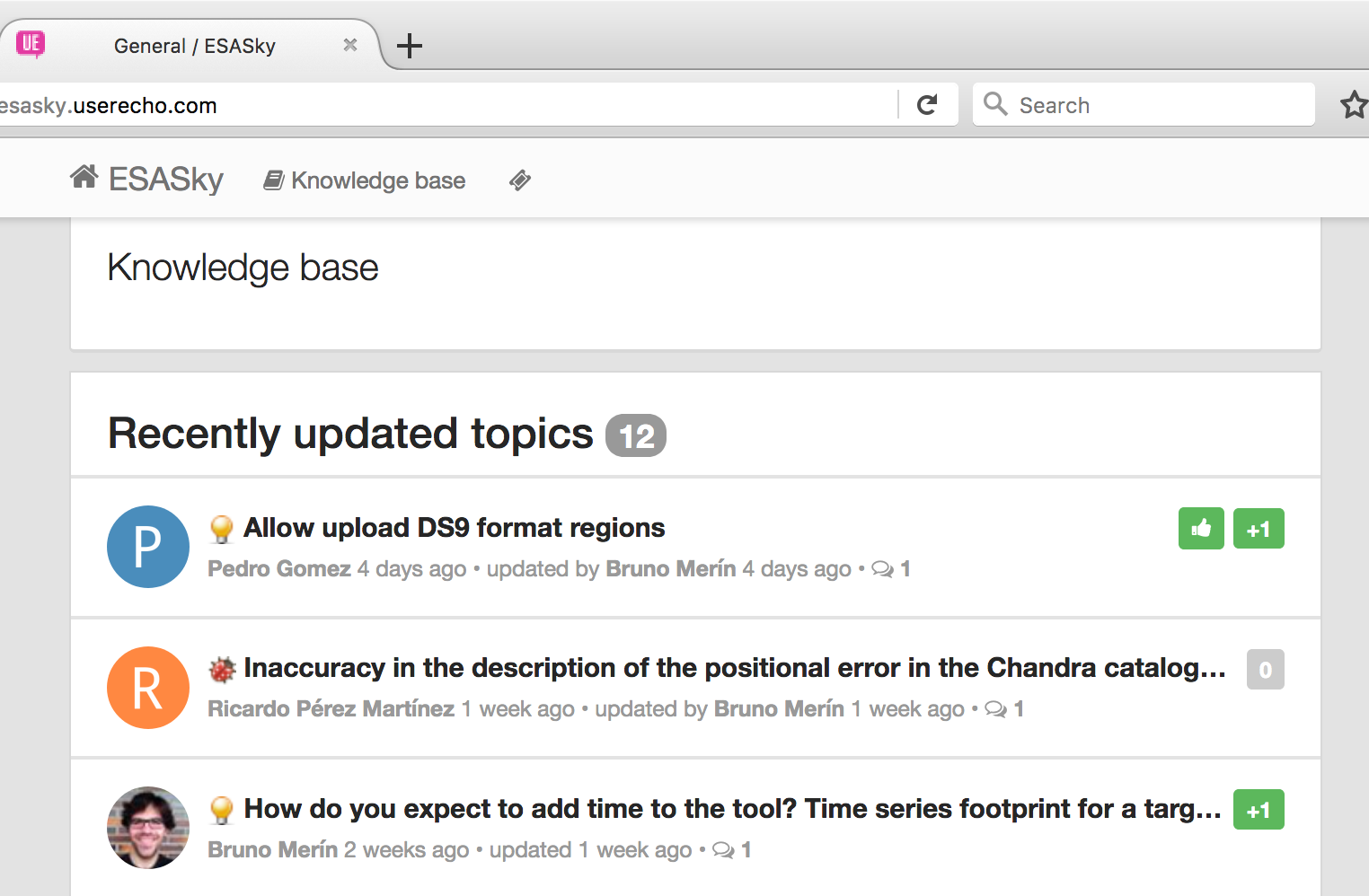 All video tutorials can be found at
https://www.cosmos.esa.int/web/esdc/esasky-how-to
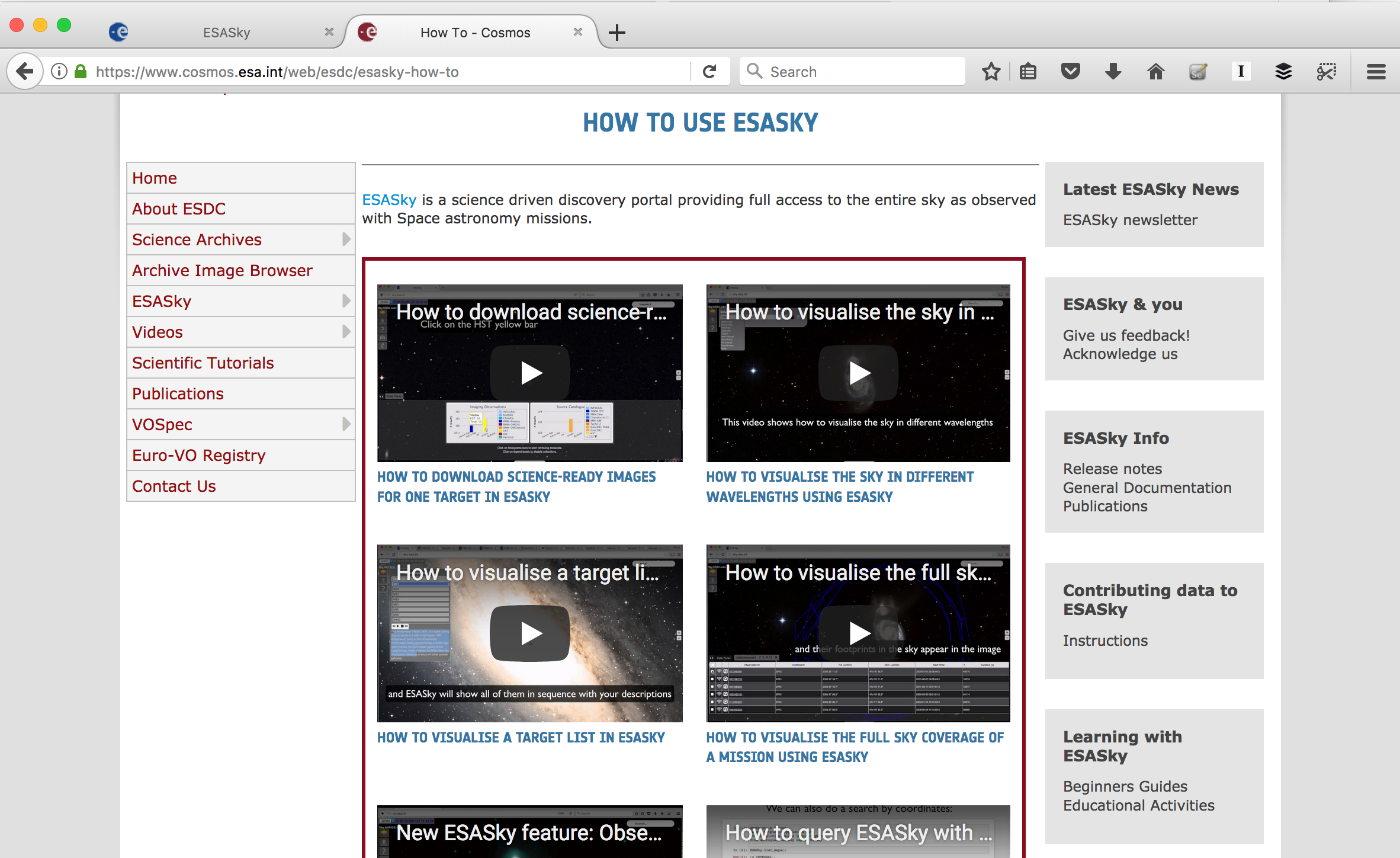 Thanks!
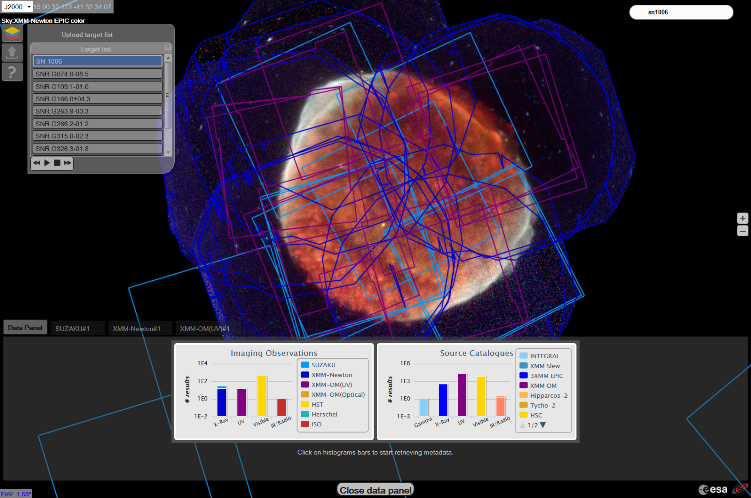 http://sky.esa.int
Bruno.Merin@esa.int
BrunoMerin

Videos at 
https://www.cosmos.esa.int/web/esdc/esasky-how-to
Forum site: http://esasky.userecho.com
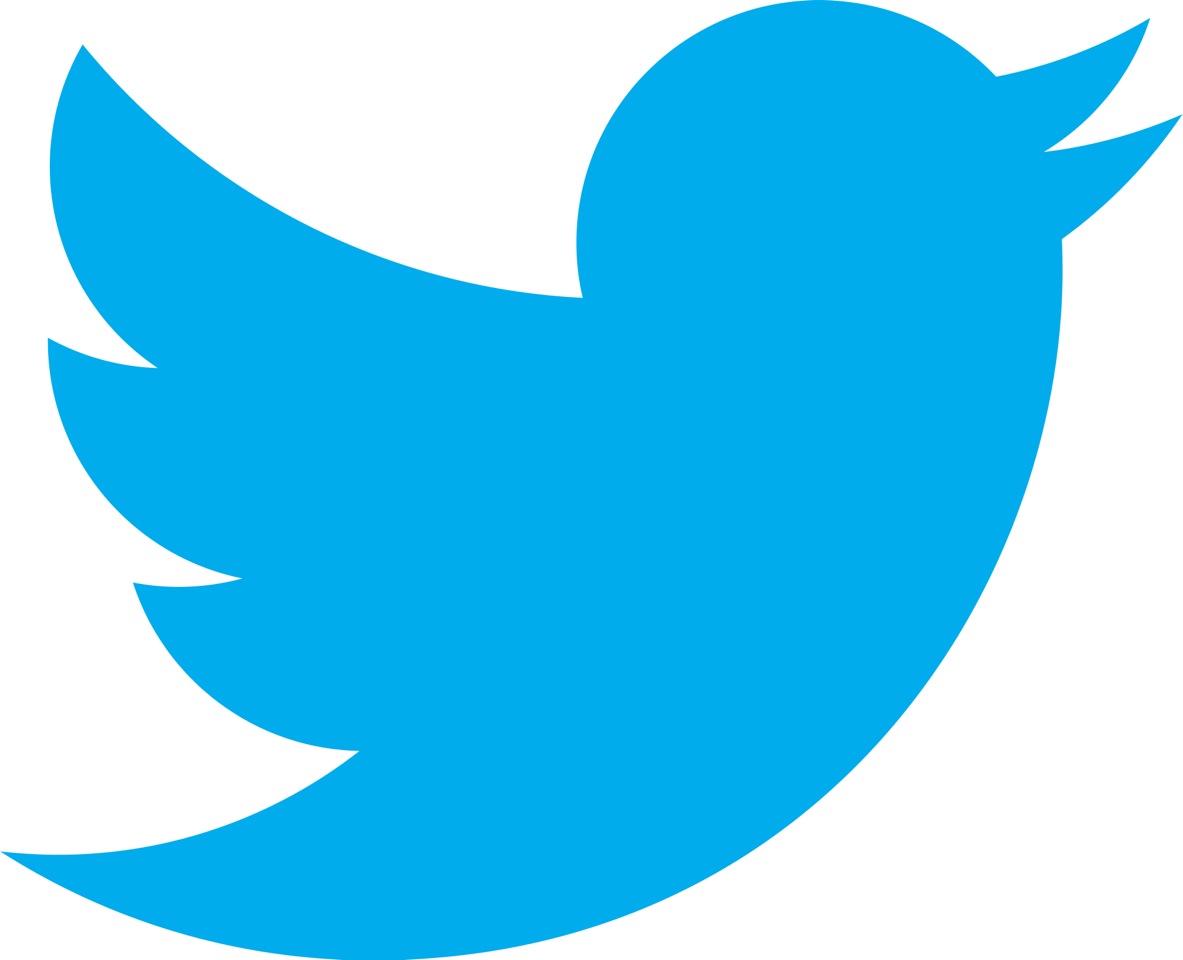 Additional slides
ESASky v1.0 - Backend Data Generation
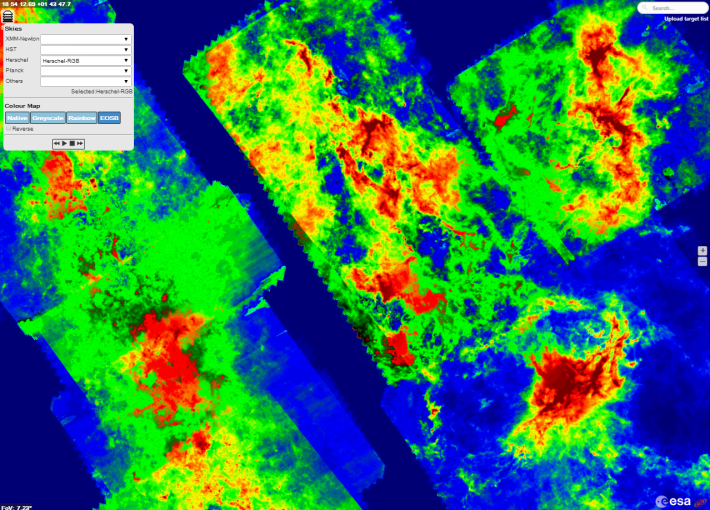 HiPS: Hierarchical Progressive Survey
HEALPix sky tessellation
Number of levels depend on pixel angular resolution
Planck (low)   	  3    levels
Herschel(medium) 7    levels
HST(high)	  14  levels
Footprints 
HST: Provided by project 
Herschel: Footprint Finder (ST-ECF)
XMM: Instrumental + pointing
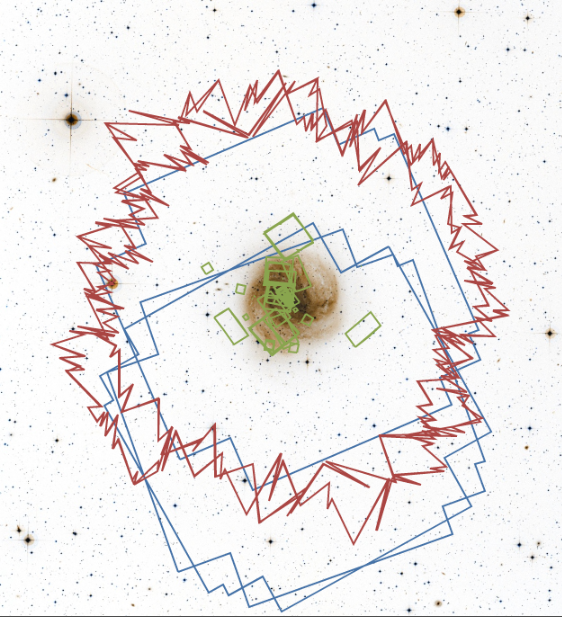 ESASky v1.0- Backend Data Access
Apache HTTP Server
Serves HiPS requests
Java Servlet container
Serves TAP & Target Resolver requests
Database
PostgreSQL DB
Spherical data types library (PgSphere)
Footprints -> Spherical data types
Usage of IVOA Protocols & Standards
TAP requests
ADQL translation to SQL + PgSphere
Storage of STC-S footprint information
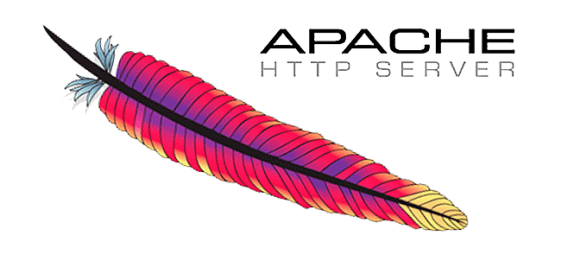 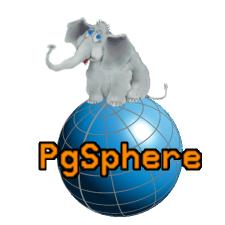 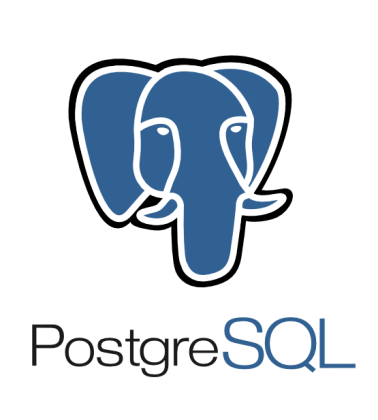 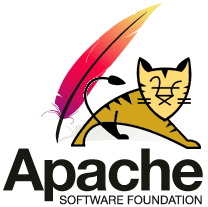 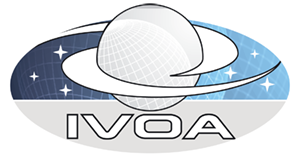 ESASky v1.0 - Frontend
Running on a Web Browser (HTML5/CSS3)
Google Web Toolkit
Aladin Lite wrapper  (JSNI)
Data Visualization (Highcharts)
Usage of IVOA Protocols 
TAP accessing archive metadata
ADQL describing complex  FoVs
Astronomical services access
Target coordinates resolver
Angular size resolver
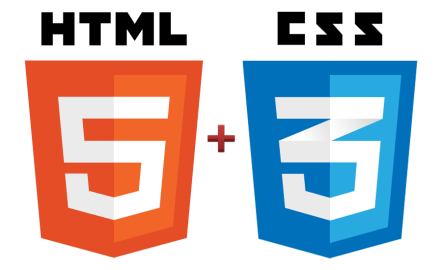 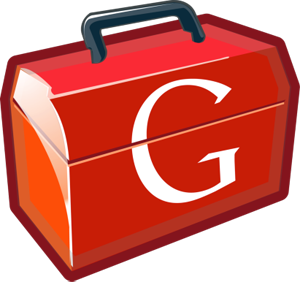 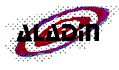 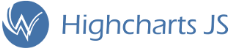 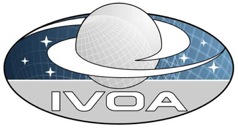 ESASky team
Fabrizio Giordano (key person, full-time)
María Henar Sarmiento (part-time, GUI)
Elena Racero (part-time, HiPS and footprints)
Belén López Martí (full-time EXPRO, HiPS development)
Pilar de Teodoro (part-time, DB)
Sara Nieto (part-time, DB ingestion)
Raúl Gutiérrez (part-time, backend)
Juan González (part-time, DB optimization)